Community Pharmacy Hypertension Service
Learning from the first six months
In the first six months…
NHSE PCN guidance
a PCN must improve diagnosis of patients with hypertension, in line with NICE guideline NG136, by ensuring appropriate follow-up activity is undertaken to confirm or exclude a hypertension diagnosis where a blood pressure of ≥140/90mmHg in a GP practice, or ≥135/85 in a community setting, is recorded. As part of this, PCNs must work pro-actively with community pharmacies to improve access to blood pressure checks, in line with the NHS community pharmacy hypertension case finding service.
PCN engagement
GP practice bingo
“There will be too many inappropriate urgent referrals”
Urgent referrals are only for very high BP, low BP with more severe symptoms, irregular pulse.
There were 13 urgent referrals in first 6 months, 4 to A&E and 9 to GP
“We still have to manually enter the results on the patient record”
There is work on this nationally, meanwhile results are sent as secure email
It is still less work than making an appointment for someone, actually measuring BP and THEN entering the reading on the record
“We get all the normal readings sent once a week. Why can’t we have them as they happen?”
The weekly report was agreed nationally as part of the service specification.
The IT system that is being worked up will be set up to report readings contemporaneously
GP practice bingo
“I don’t want the pharmacy to measure my patients’ blood  pressure”
Eligible* patients can be recruited by the pharmacy (currently 80% recruited this way)
The money from the pharmacy service is part of the pharmacy global sum, it isn’t being taken out of GP/PCN budgets and GP/PCNs won’t get the funding if pharmacy underperforms.
“We just tell patients to go to the pharmacy anyway”
That’s your agreed referral route 
“I only want to refer patients for a clinic reading.”
If the clinic reading indicates ABPM is required then the pharmacy will offer ABPM- once the patient is on the pathway it doesn’t matter whether they are GP referred, self referred or recruited by the pharmacy
ABPM anomalies
Outliers likely to be subject to PPV (and check they have the equipment!)
Going “live” with kit shared across 3 sites
Misunderstanding of pathway
Misunderstanding of GP referral for clinic check
Low rates of patient consent
As we’re among friends…
Activity from 71 contractors, but 224 have signed up/claimed set-up fee
Set-up fee claw back? Are you one of the 153??
Capacity
short term change DoS
Longer term give 1 month notice
ToS / essential service compliance
Next steps
Opportunities for patient recruitment
Check processes against the pathway
Any training/coaching needs?
If you can, talk to GP practice(s)
Capacity!
appointments or opportunistic?
Rehearse your answers to challenges
Data (we can help you with that!)
Celebrate successes
Tell us (tell EVERBODY!) when you make a real difference- we need to show that it works.
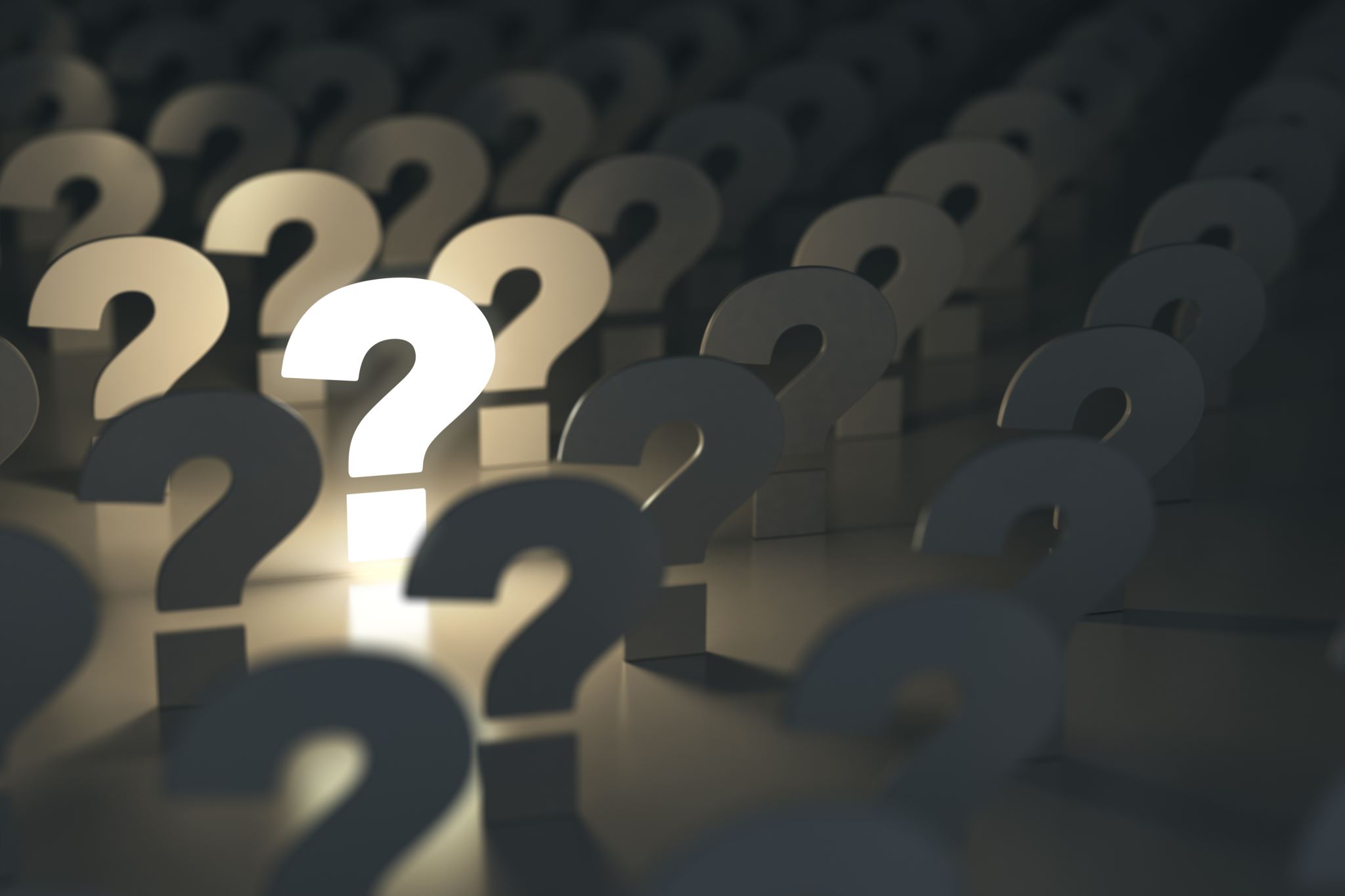 Any further questions?